Effects of Stage of Maturity on Pasture Composition
7
Protein
3
33
Lipid
25
10
Sugars
5
10
Minerals
23
12
Hemicellulose
14
30
Cellulose
18
3                                               Lignin                                                    7
Slide Source: 
Allen Williams
Early Maturity
Mid Maturity
Late Maturity
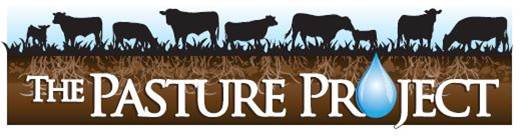